2
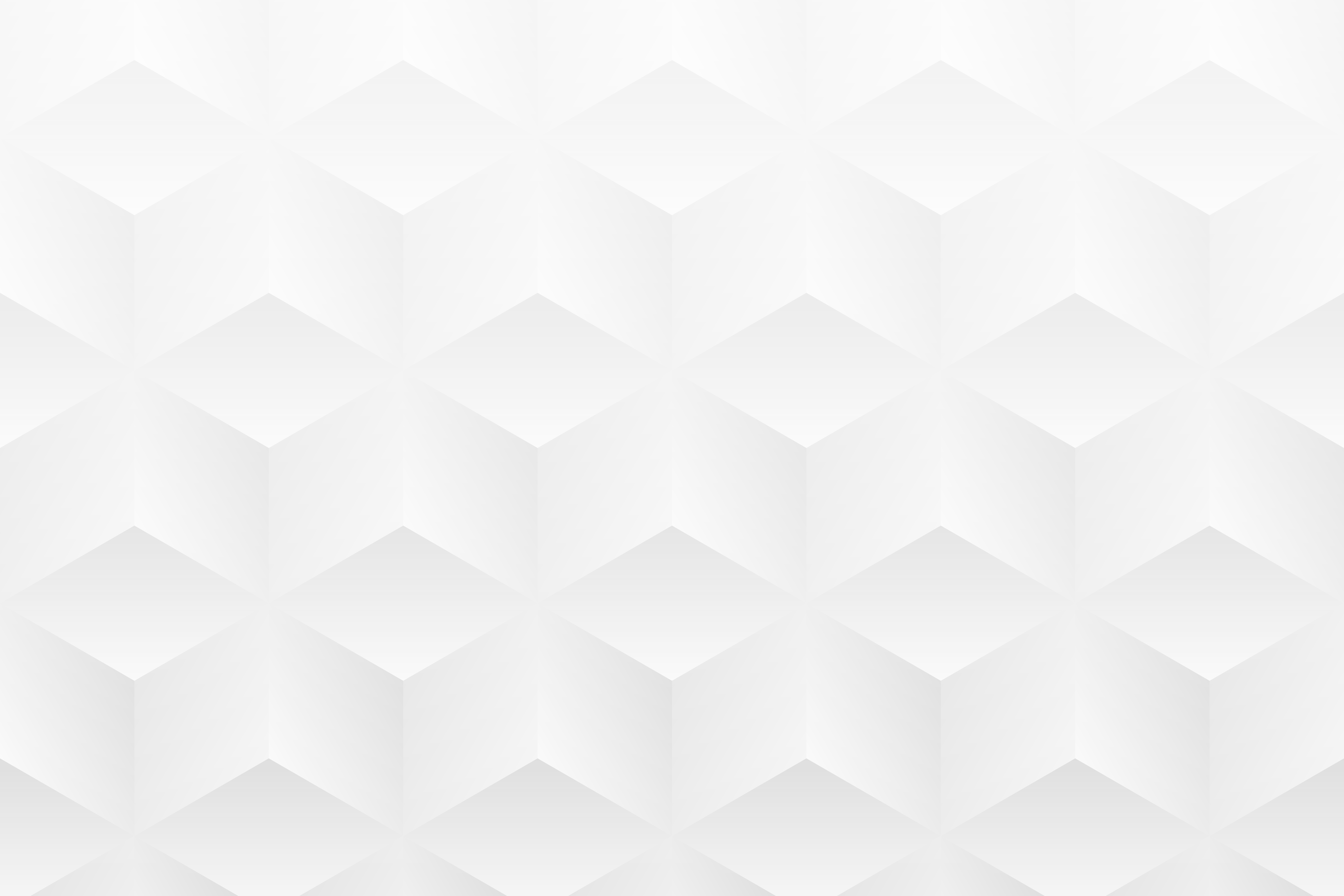 3-PART PROBLEM STATEMENT SLIDE TEMPLATE
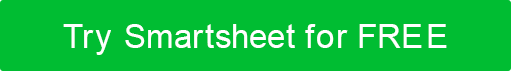 1
3
CREATED BY
NAME

Date Created: MM/DD/YY
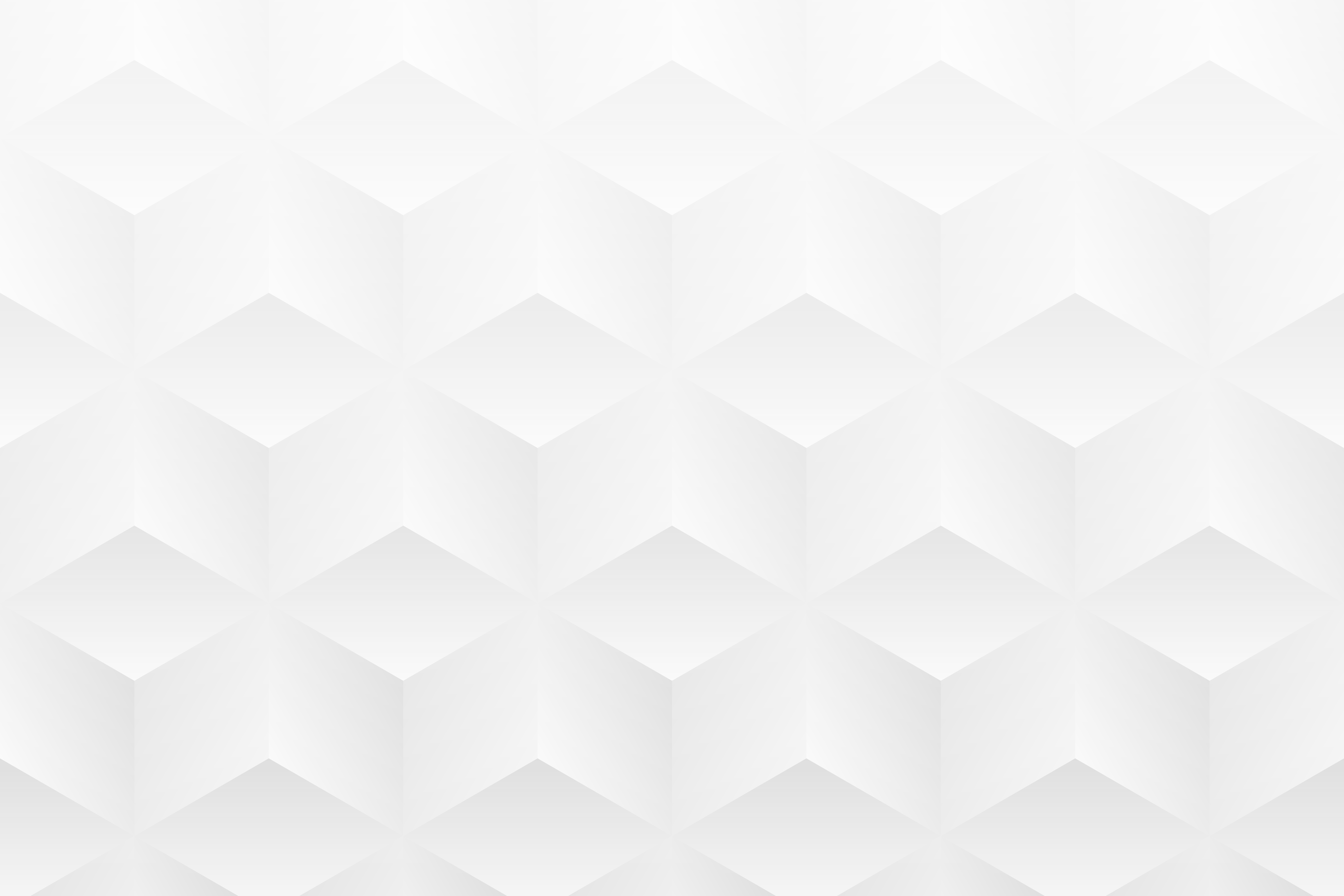 PROBLEM STATEMENT
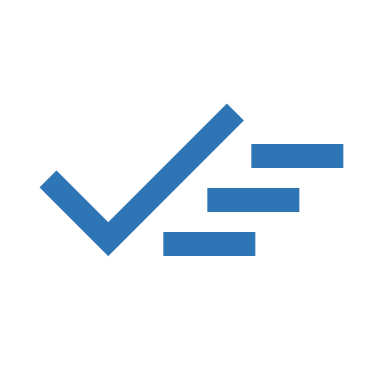 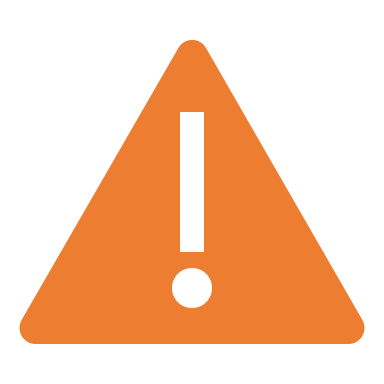 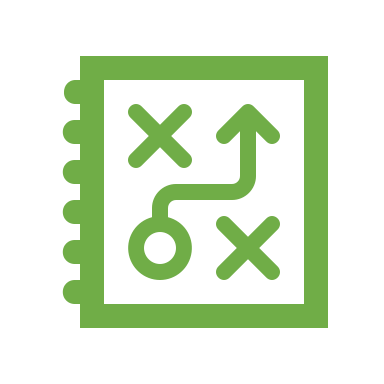 RESULT
SOLUTION
PROBLEM
Enter description here.
Enter description here.
Enter description here.
Details
Details
Details
Details
Details
Details
Details
Details
Details
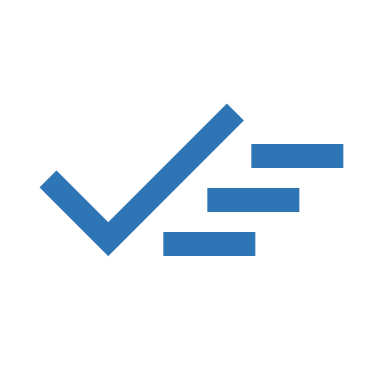 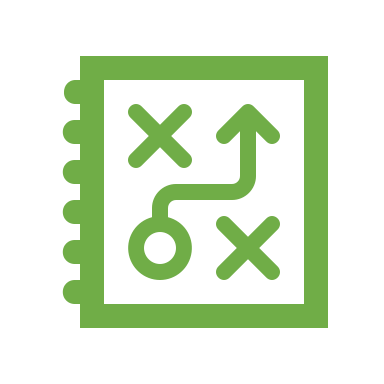 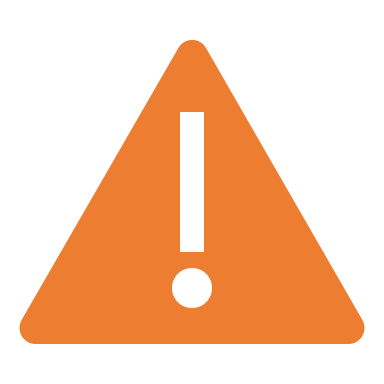